Путешествие в космос
Проект для старшей группы детского сада
Подготовила: Тарова Мария Андреевна
ГБДОУ детский сад № 115 Фрунзенского района СПб.
Санкт –Петербург 2014
Проблема
Незнание детьми старшего возраста праздника - День космонавтики
Незнание детьми старшего возраста  планет солнечной системы
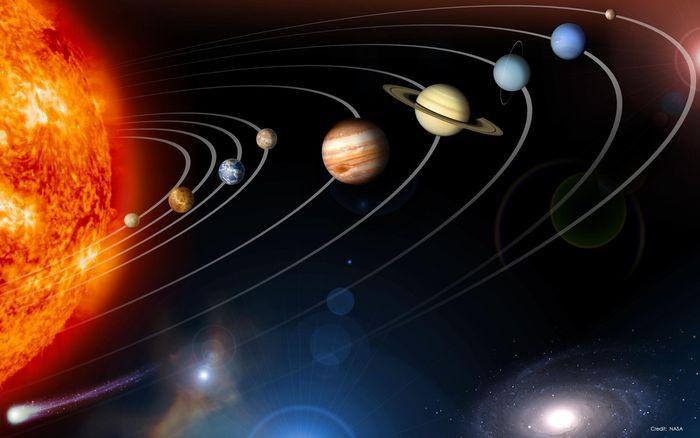 Тип проекта - творческий, краткосрочный.
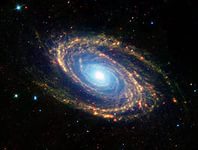 Актуальность темы
Значительная часть дошкольников не знакома или знакома не в полной мере с темой «Космос»
Поверхностные знания детей о космосе, о празднике- День космонавтики, о первом полете человека в космос, о планетах солнечной системы.
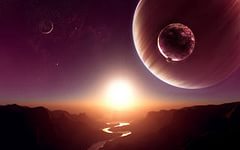 ИСПОЛЬЗУЕМЫЕ ТЕХНОЛОГИИ
ПРОЕКТНАЯ ДЕЯТЕЛЬНОСТЬ
ИКТ
ИГРОВОЕ ОБУЧЕНИЕ
ИНТЕРАКТИВНЫЕ ТЕХНОЛОГИИ
ЗДОРОВЬЕ СБЕРЕГАЮЩИЕ ТЕХНОЛОГИИ
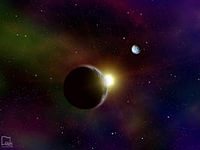 Цель
Формирование  у  детей старшего дошкольного возраста представлений о космическом пространстве, освоении космоса людьми.
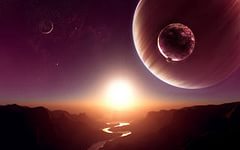 Задачи
Обобщить и расширить знания детей старшего дошкольного возраста о космосе, о празднике – День космонавтики.
 Дать детям представления о том, что Вселенная – это множество звёзд. Солнце – это самая близкая к Земле звезда. Уточнить представления о планетах, созвездиях.
Воспитывать чувство гордости за родную страну, которая стала первой в освоении космоса.
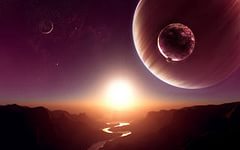 Реализация проекта через виды деятельности
Путешествие в космос
Изобразительная
Игровая
Двигательная
Коммуникативная
Конструирование
Познавательно – исследовательская
Двигательная
Восприятие художественной литературы
Мероприятия по реализации проекта
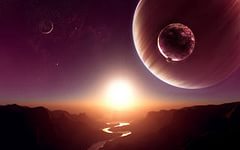 Информационные источники:1.Программа воспитания и обучения в детском саду. Под ред. М.А.Васильевой, В.В. Гербовой, Т.С.Комаровой, М. «Мозаика-Синтез», 2005.2.Калашников В. О звездах и планетах.3.Космос. Детская энциклопедия. -Москва, 2000.4.Леонов А. Я выхожу в космос.- Москва,1985.5.Левитан Е.П. Малышам о звездах и планетах.- Москва,1981.6.Почемучка. Под ред. А.Алексина.- Москва, 1992.
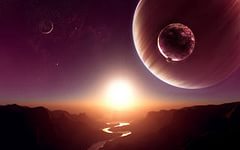 СПАСИБО ЗА ВНИМАНИЕ!!!
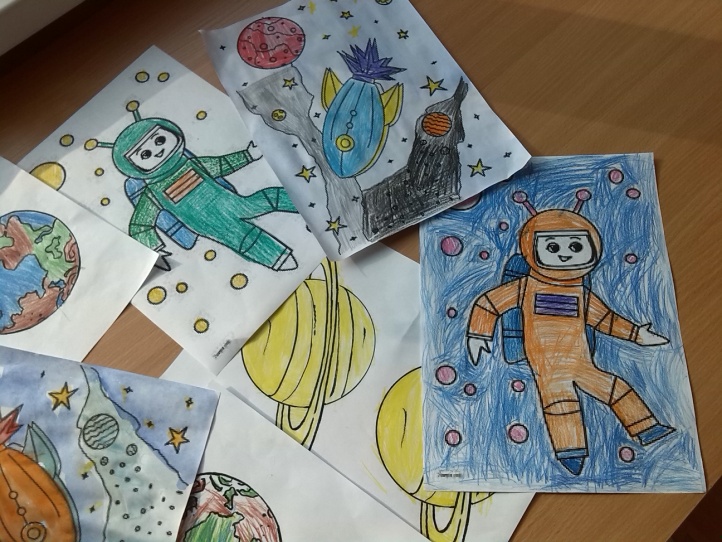 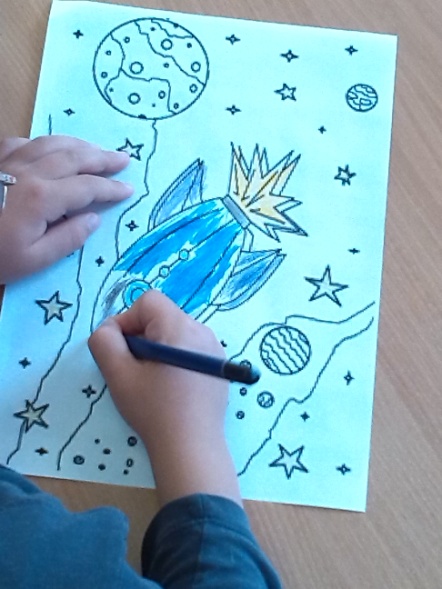 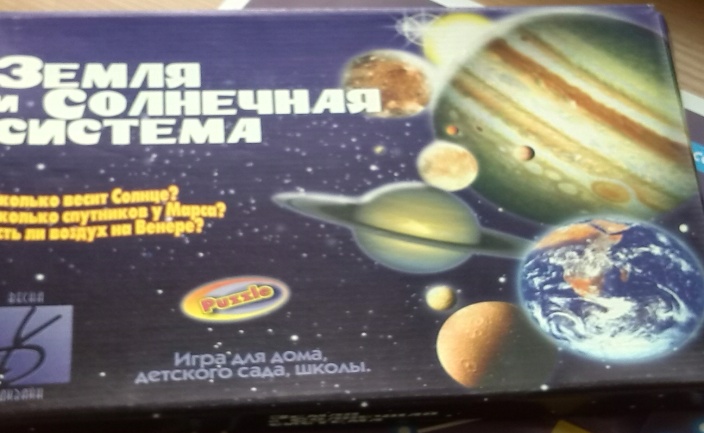 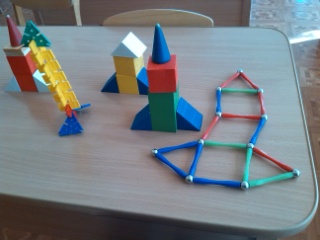 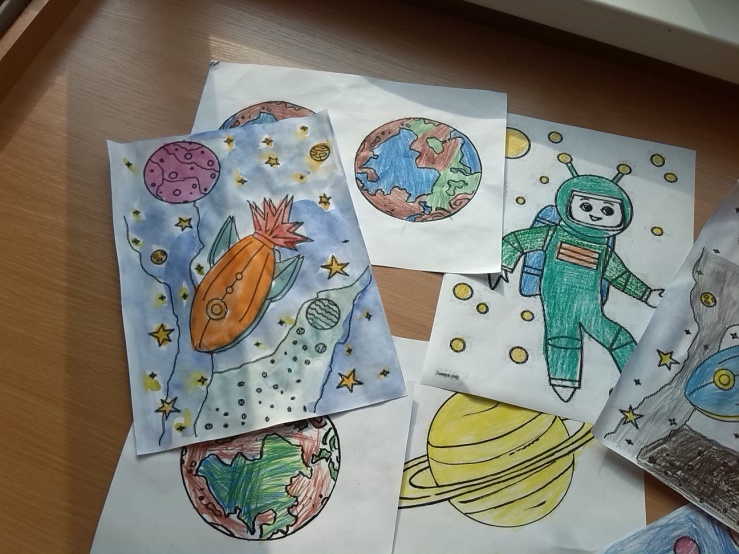 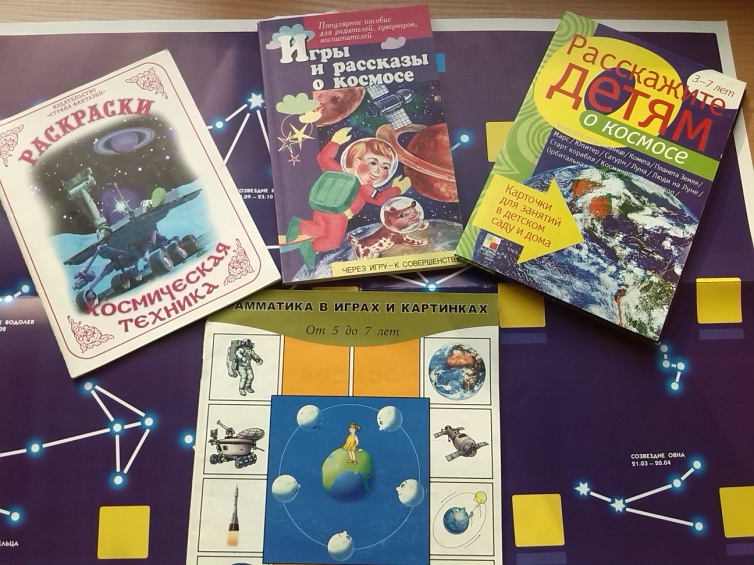 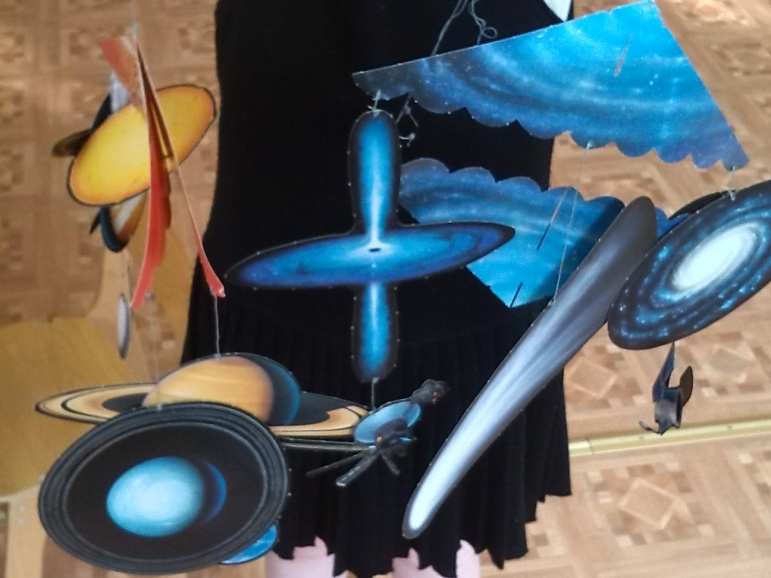